Европейска олимпиада по информатика за момичета
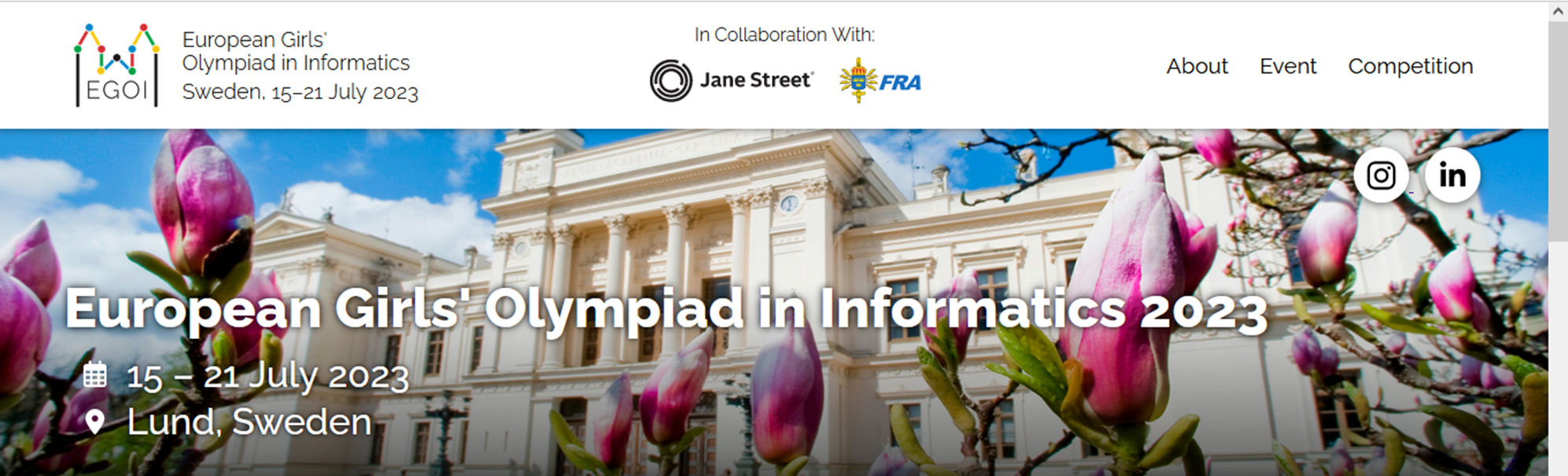 https://egoi23.se/
Обща информация
Олимпиадата се проведе в град Лунд, Швеция. 
Два състезателни дена с по 4 задачи и един ден почивка между тях.
Общ брой участници – 189 от 52 страни, от които 33 държави от Европа.
Момичета от 38 страни завоюваха медали, 25 от тях са в Европа.
Няма състезателка, която е решила и 8-те задачи за по 100 точки.
Отборът на България
Емилиана Димитрова - 10 клас, СМГ „Паисий Хилендарски“, Школа "Олимпийци“, София 
Нермин Идириз – 9 клас, ППМГ "Н. Попович", Школа А&Б, Шумен 
Нора Паскалева – 10 клас, Американски колеж, Школа "Олимпийци", София
Ясмин Ердим - 12 клас, МГ "Гео Милев", Плевен
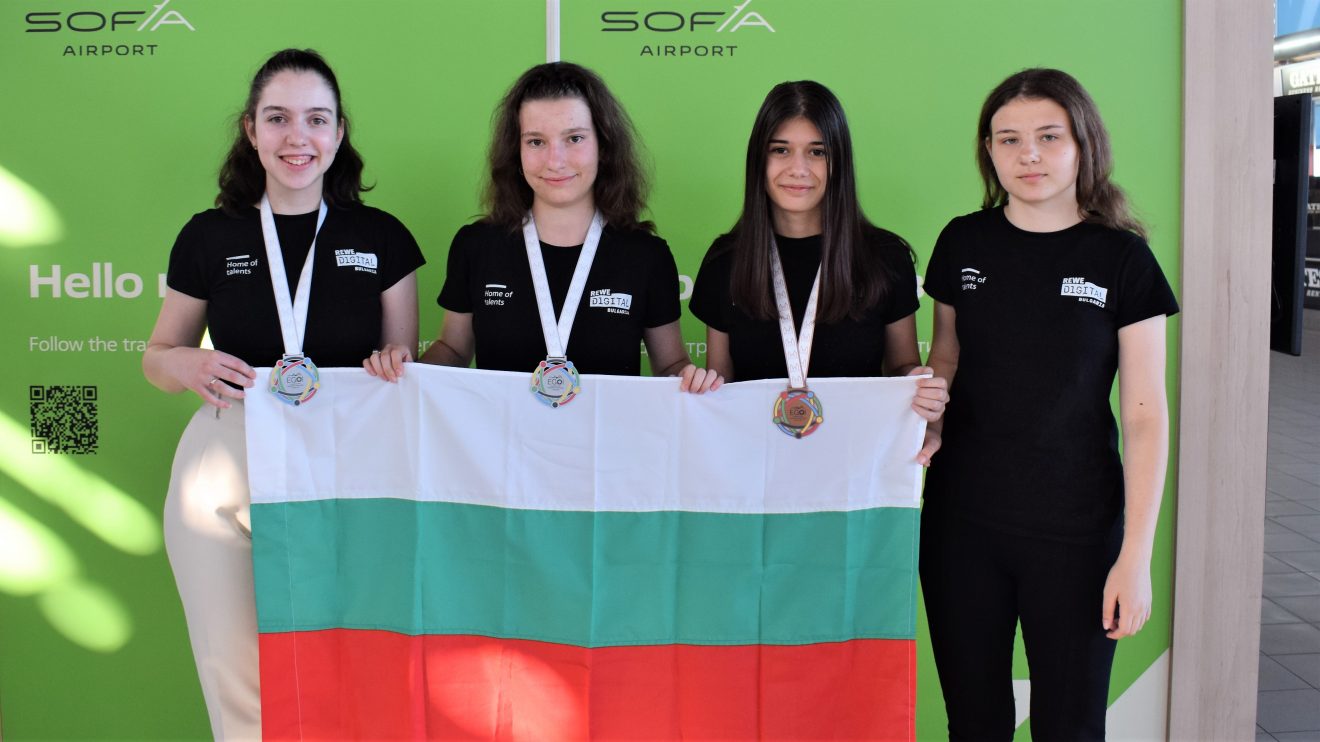 Медалите
Емилиана и Нора –            сребърни медали
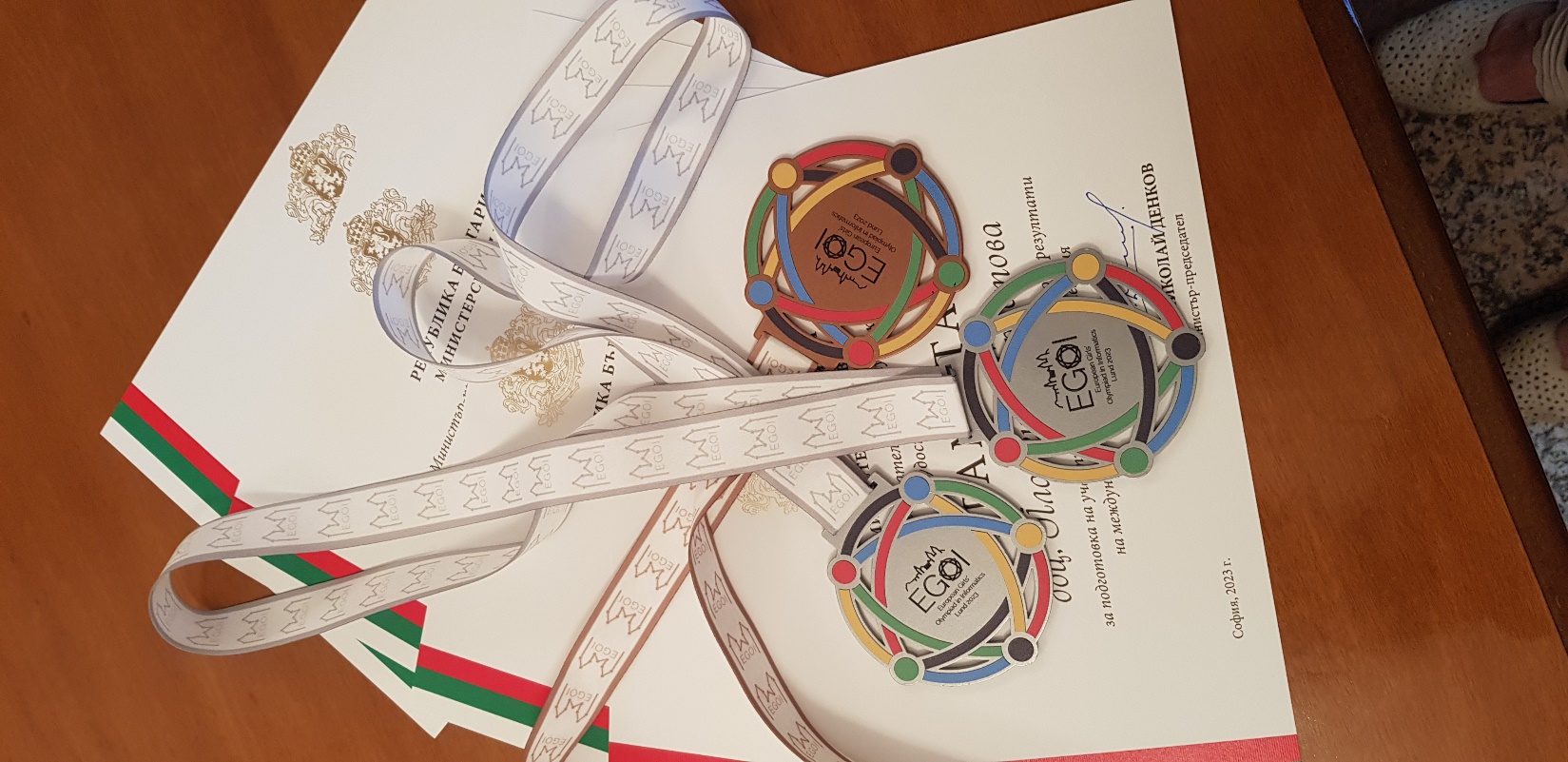 Ясмин – бронзов медал
Общо класиране по брой медали
Общо класиране по брой медали
Отборът на България заема 13 място.
В класацията за Европа сме на 9 място.
По брой спечелени медали делим 8 и 9 място в Европа със Словакия.
Точки на нашите момичета по задачи
Задачите
Ден 1:
Ден 2:
Предстоящи задачи
Подбор на отбора за EGOI 2024
Допълнителна подготовка за знания, ефективност и издържливост
Домакин на EGOI 2024 – Нидерландия21 -27 юли, 2024, Айндховен
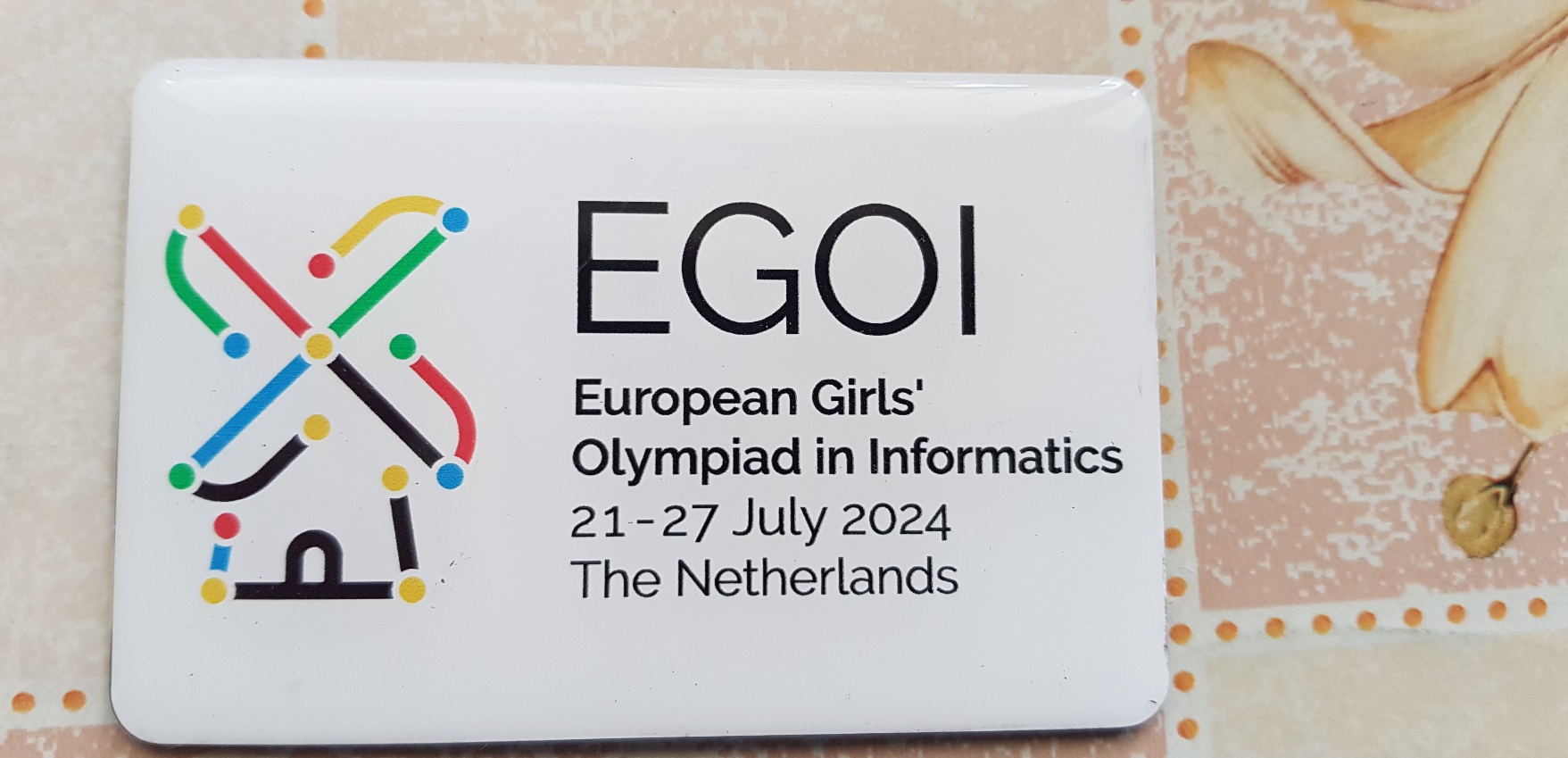